ŽIVALI IN RASTLINE, KI ŽIVIJO V VODI, SE RAZLIKUJEJO OD TISTIH NA KOPNEM
Učna snov je namenjena trem uram naravoslovja, zato naj
se vam ne mudi.
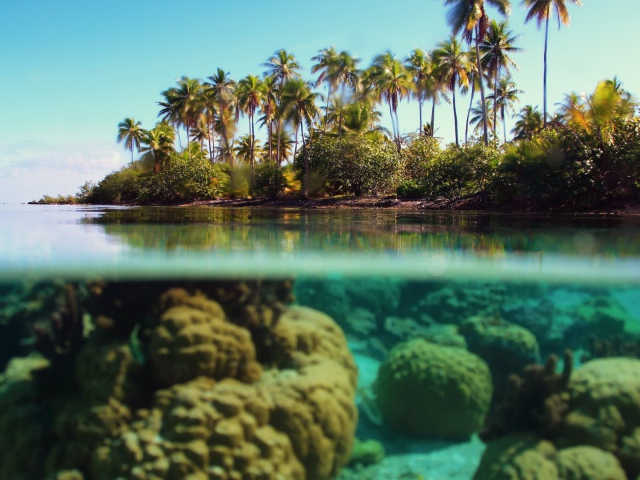 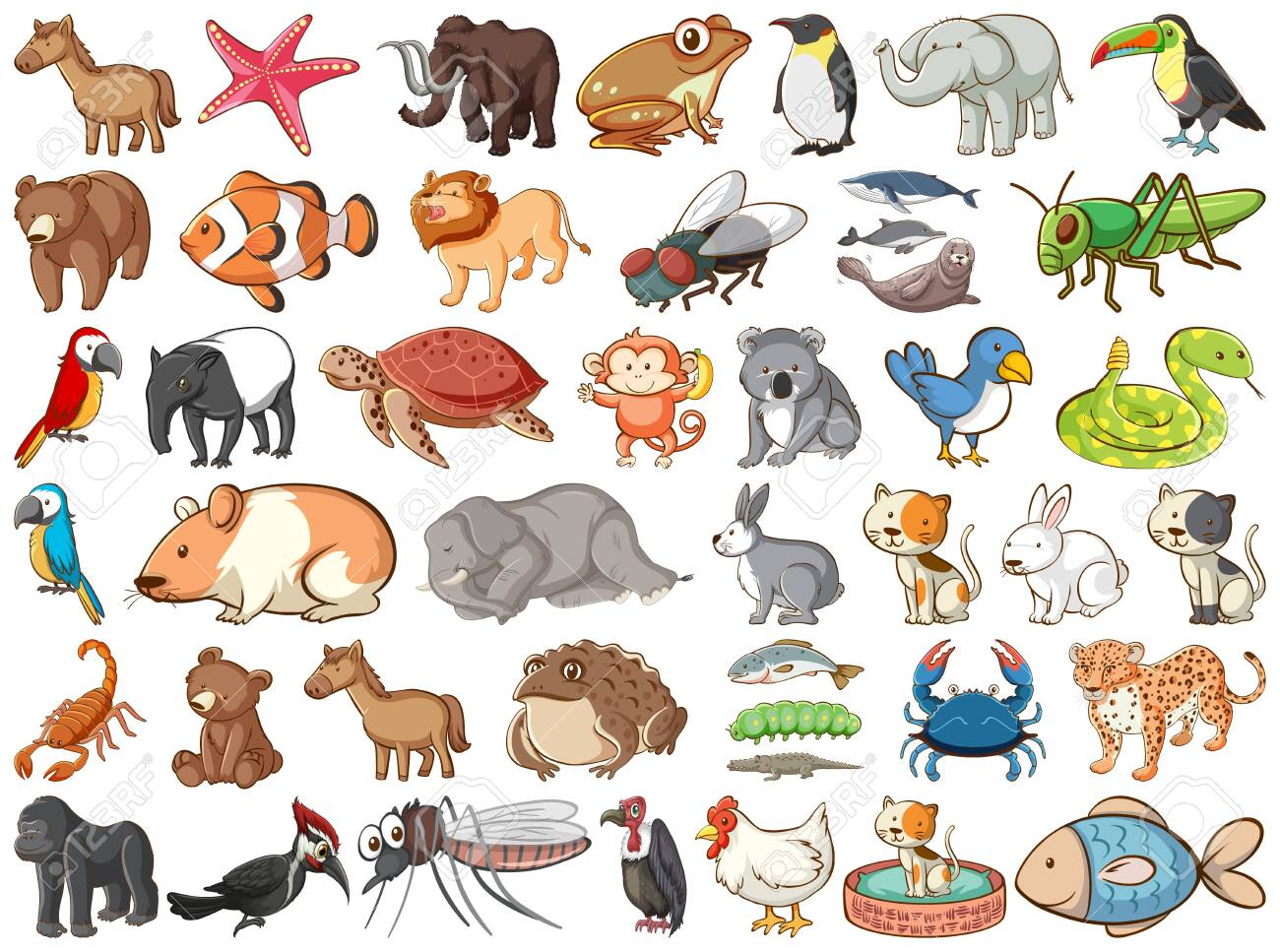 https://www.google.com/search?q=plants+land%2C
https://www.google.com/search?q=animals+land%2C+sea
PRIMERJAVA ŽIVALI NA KOPNEMIN ŽIVALI V VODI
PRIMERJAVA RASTLIN NA KOPNEMIN RASTLIN V VODI
Preberi vsebine v učbeniku (str. 62, 63).
Zapis v zvezek:
Rastline, ki živijo v vodi, se razlikujejo od tistih na kopnem 

Rastline na kopnem:

	          - imajo korenine, s katerimi so pritrjene in črpajo vodo,
                    -  imajo stebla, ki nosijo liste in cvetove,
                    -  iz njih stalno izhlapeva voda. 
Rastline v vodi:
	          - vodo sprejemajo skozi celotno površino,
                    - lahko so pritrjene, večina jih le lebdi,
                    - nimajo trdnih stebel,
                    - imajo nežno površino.
Zapis v zvezek:Živali, ki živijo v vodi, se razlikujejo od tistih na kopnem
Živali na kopnem:
 - imajo močno ogrodje, ki drži telo pokonci,
 - ali močne mišice in notranjo tekočino, ki daje telesu oporo (deževnik),
 - premikajo se tako, da se odrivajo od tal ali od zraka (let ptic),
 - pred izsušitvijo jih ščiti koža.
 
Živali v vodi:
 - oblika telesa je prilagojena gibanju v vodi,
 - lahko so večje kot kopenske,
 - premikajo se tako, da se odrivajo od vode,
 - mnoge so brez trdnega ogrodja in lahko lebdijo v vodi.
Nalogo reši ustno.
Razmisli, ali gre za kopensko ali vodno rastlino oziroma žival. Na koncu imaš rešitve s spodaj uporabljenimi kraticami.  

KŽ – kopenska žival                  KR – kopenska rastlina
VŽ – vodna žival                        VR – vodna rastlina
Vprašanja prepiši v zvezek in odgovori. Pri delu si lahko pomagaš z učbenikom (str. 62).
PONAVLJANJE

1. Kje se je začelo življenje na Zemlji?
2. Kje dobijo kisik vodna bitja in kje kopenska? 
3. Kje je delež kisika večji,v vodi ali v zraku? 
4. Kako sprejemajo kisik drobne rastline in živali, ki živijo v vodi?
5. Kako sprejemajo kisik ribe? 
6. Kako sprejemajo kisik kopenske živali?
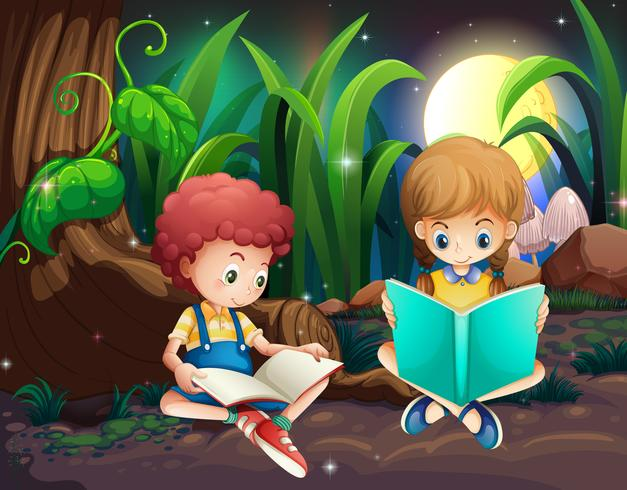 Za utrditev znanja lahko ponoviš:
-   Zrak za dihanje in fotosintezo 
    (učbenik, str. 55─58, šolski zvezek)

 - Voda za rastline in živali 
    (učbenik, str. 59 ─ 61, šolski zvezek).

 - Življenjski prostor 
    (učbenik, str. 62 ─ 64, šolski zvezek).
PRIŠEL/PRIŠLA SI DO KONCA, ČESTITAM!
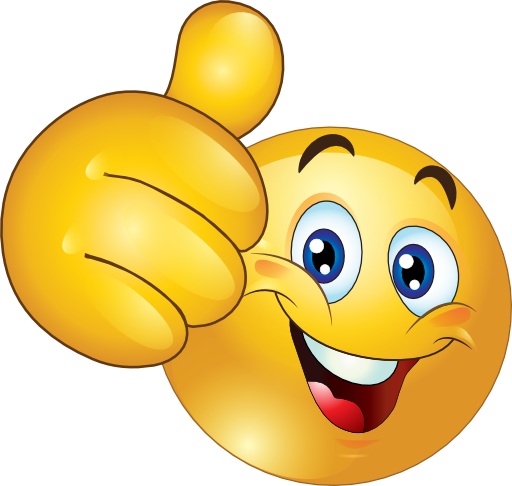 https://www.google.com/search?q=a+boy+and+girl+read
Rešitve:
ODGOVORI NA VPRAŠANJA:

1. Življenje na Zemlji se je začelo v vodi.
2. Vodna bitja dobijo kisik iz vode, kopenska pa iz zraka.
3. Delež kisika je večji v zraku.
4. Drobne rastline in živali, ki živijo v vodi, sprejemajo kisik iz vode skozi celotno površino telesa.
5. Ribe sprejemajo kisik s škrgami. 
6. Kopenske živali sprejemajo kisik iz zraka s pljuči ali kozi kožo.